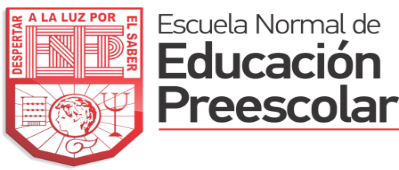 Prácticas sociales del lenguaje
Escuela Normal de Educación Preescolar
Licenciatura en Educación Preescolar
CICLO ESCOLAR 2020-2021
Unidad de Aprendizaje III
.Elementos para el diseño de situaciones didácticas para la enseñanza del lenguaje y la reflexión sobre la lengua oral y escrita.
Competencias profesionales:
Utiliza recursos de la investigación educativa para enriquecer su práctica profesional expresando su interés por el conocimiento, la ciencia y la mejora de la educación.
Distingue los procesos de aprendizaje de sus alumnos para favorecer su desarrollo cognitivo y socioemocional.
Aplica el plan y programas de estudio para alcanzar los propósitos educativos y de las capacidades de sus alumnos.

Docente: Yara Alejandra Hernández Figueroa

Alumnas:
Diana Cristela de la Cruz Saucedo #3
Victoria Berenice Monrreal Camacho #15
Ariana Jazmín Morales Saucedo #16
1° “A” 
Segundo Semestre
Saltillo, Coahuila de Zaragoza                                                                                               09 de junio de 2021
ANÁLISIS DELVIDEO de la clase del lenguaje